Taller: creación de contenido en el Sibeycra
Los gestores de contenidos (CMS) más populares.

WordPress.
Joomla.
Drupal.
Magento.
Gestores de contenido CMS(Content Management System)
Fue diseñado en Wordpress
Sibeycra
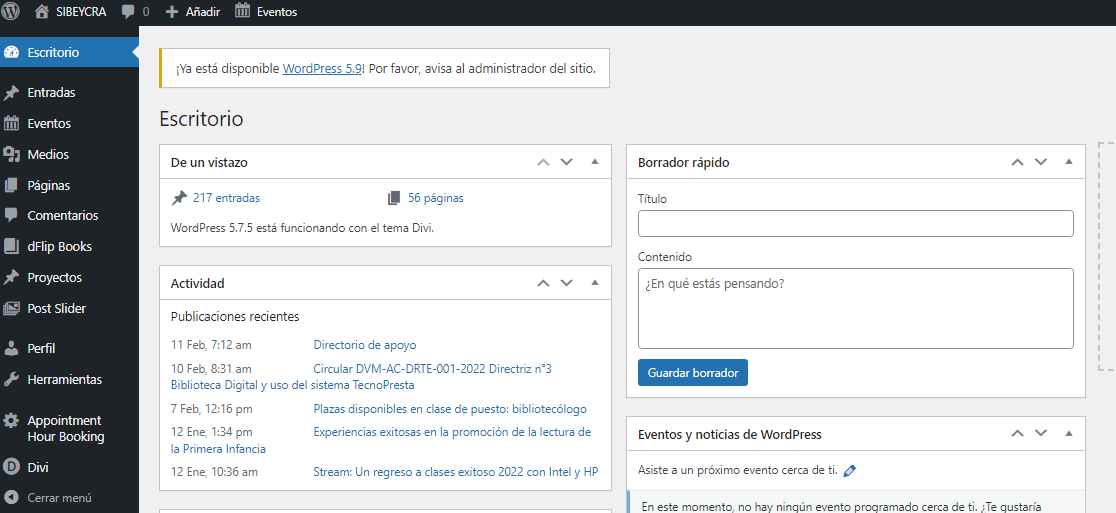 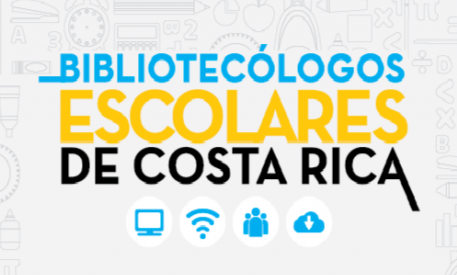 Es una de las principales herramientas  para la creación de páginas web comerciales.

WordPress está desarrollado en el lenguaje PHP para entornos que ejecuten MySQL y Apache, bajo licencia GPL y es software libre.
WordPress
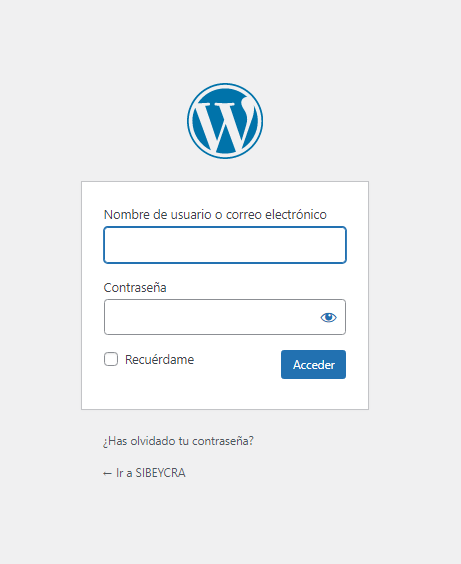 https://sibeycra.mep.go.cr/wp-login.php
Usuario en wordpress
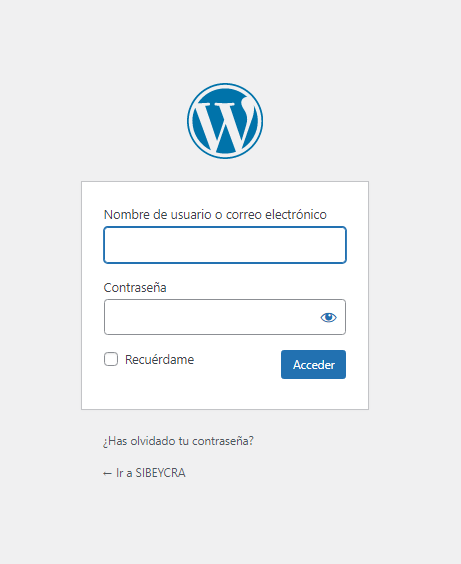 https://sibeycra.mep.go.cr/wp-login.php
Usuario en wordpress